Figure 3. Gene expression analysis of four genes through qRT-PCR confirmed RNA-seq data. RNA-seq data and qRT-PCR show ...
Hum Mol Genet, Volume 25, Issue 14, 15 July 2016, Pages 2985–2996, https://doi.org/10.1093/hmg/ddw149
The content of this slide may be subject to copyright: please see the slide notes for details.
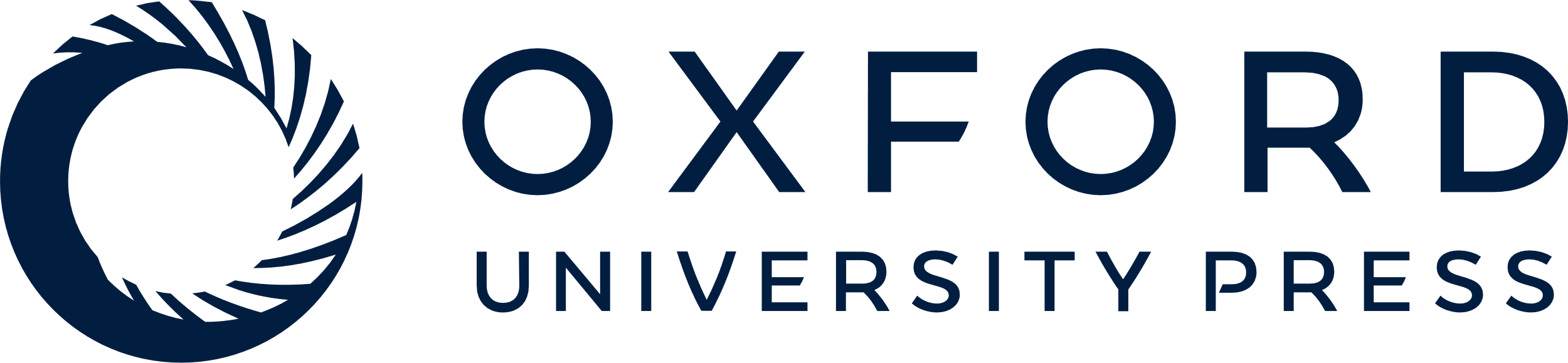 [Speaker Notes: Figure 3. Gene expression analysis of four genes through qRT-PCR confirmed RNA-seq data. RNA-seq data and qRT-PCR show a high correlation. The qRT-PCR data show relative expression of target genes in RBM7 and EXOSC8 mutant fibroblasts compared with control fibroblasts. Analysis was repeated on three biological replicates.


Unless provided in the caption above, the following copyright applies to the content of this slide: © The Author 2016. Published by Oxford University Press.This is an Open Access article distributed under the terms of the Creative Commons Attribution License (http://creativecommons.org/licenses/by/4.0/), which permits unrestricted reuse, distribution, and reproduction in any medium, provided the original work is properly cited.]